TOÁN 2
Tập 1
Tuần 11 - Bài 33:
Phép trừ (có nhớ) 
trong phạm vi 100 (tiết 2)
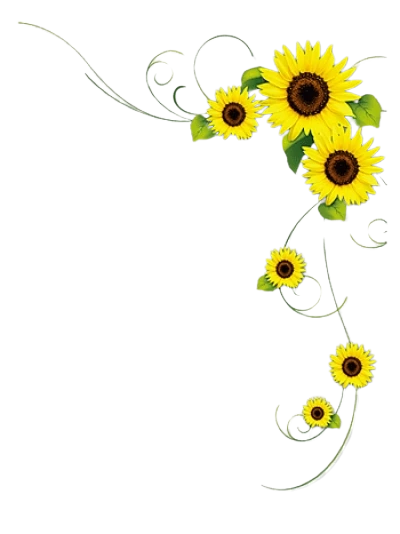 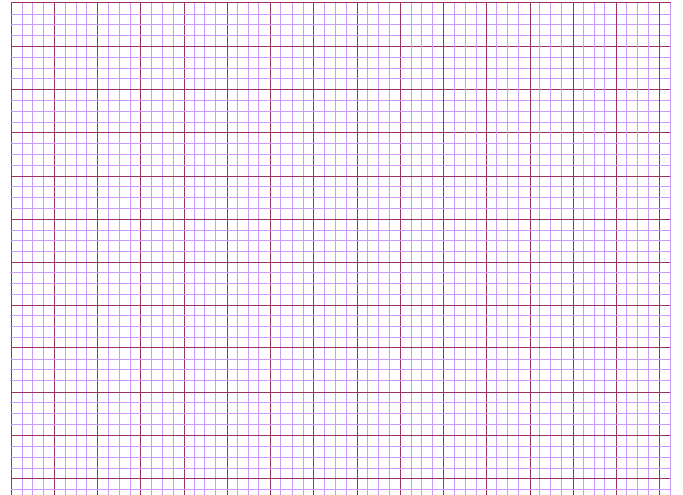 Thứ sáu ngày     tháng   năm 2021
Toán
Phép trừ (có nhớ) trong phạm vi 100
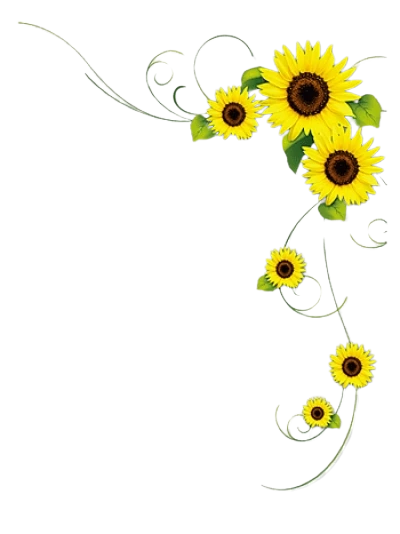 KHỞI ĐỘNG
VÒNG QUAY KÌ DIỆU
18 - 9
11 - 2
17 - 9
11 - 3
17 - 8
16 - 9
11 - 4
16 - 8
11 - 5
16 - 7
15 - 9
11 - 6
15 - 8
11 - 7
11 - 8
15 - 7
15 - 6
11 - 9
12 - 3
14 - 9
12 - 4
14 - 8
14 - 7
12 - 5
12 - 6
14 - 6
12 - 7
14 - 5
12 - 8
13 - 9
13 - 8
13 - 4
12 - 9
13 - 6
13 - 7
13 - 5
LUYỆN TẬP THỰC HÀNH
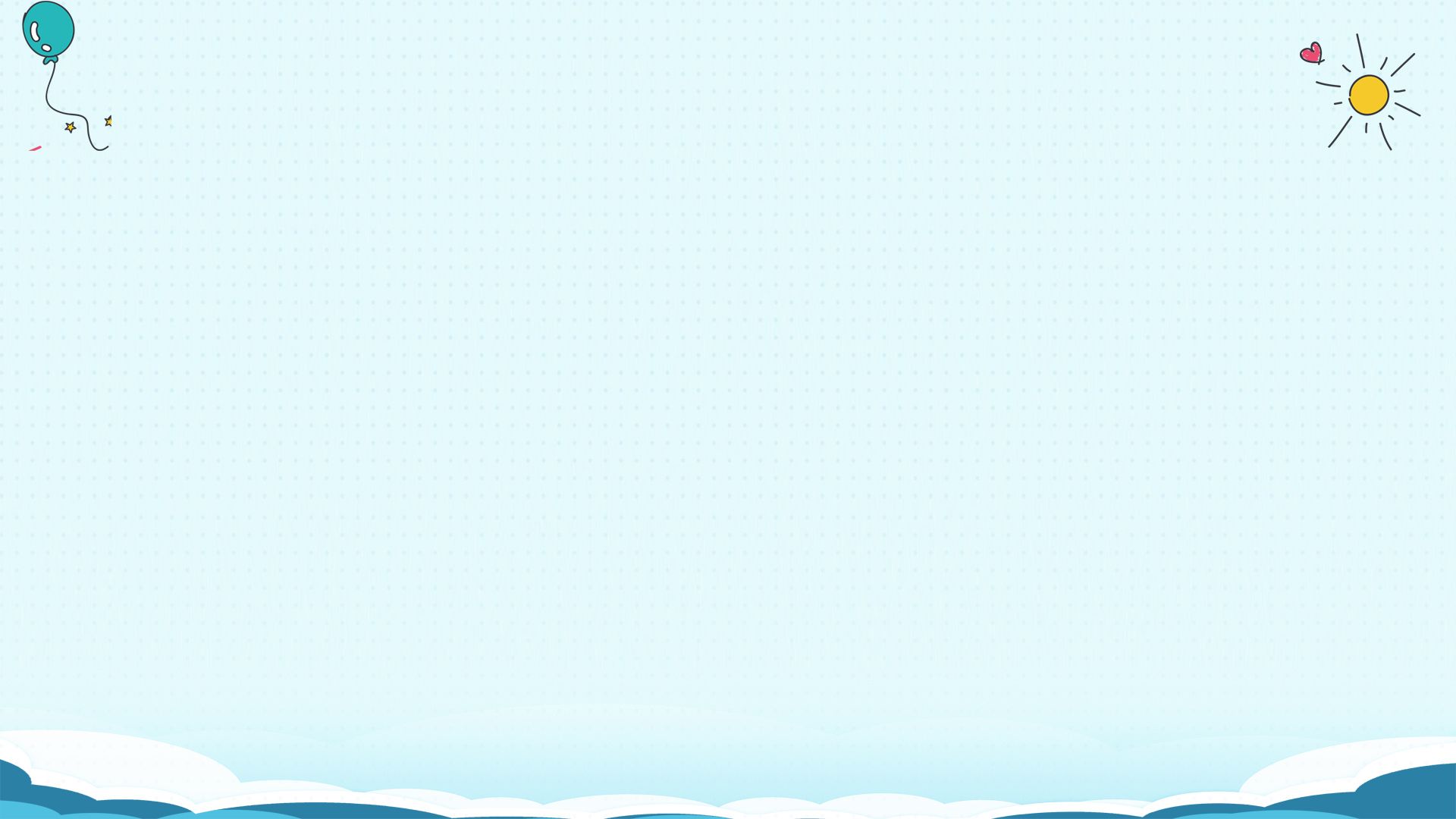 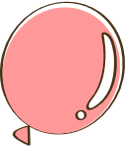 Số?
3
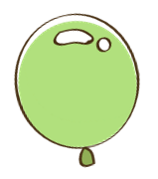 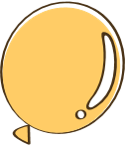 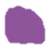 3 6
1 8
9 5
3 8
4 5
1 6
-
-
-
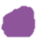 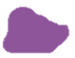 1 3
5 7
2 9
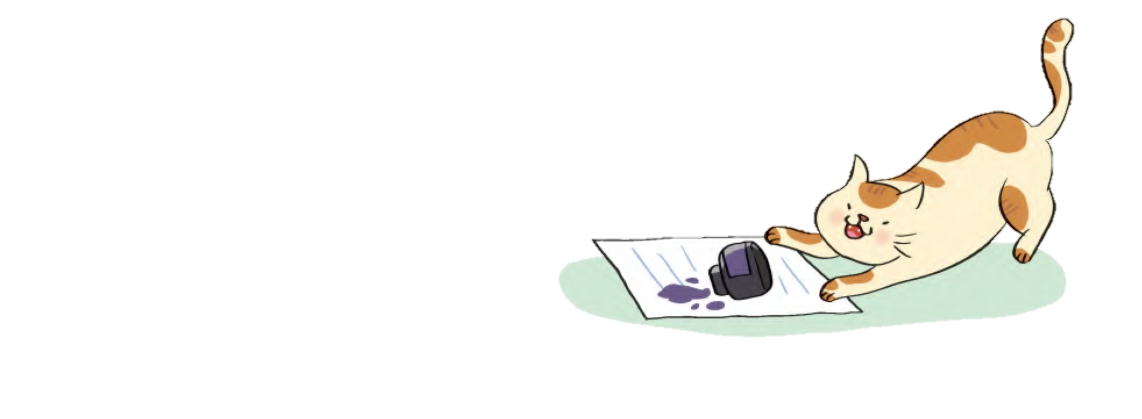 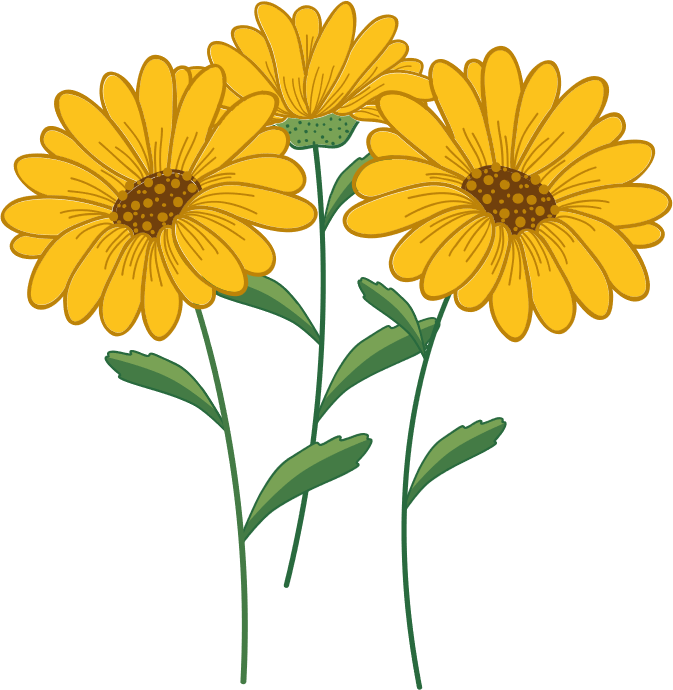 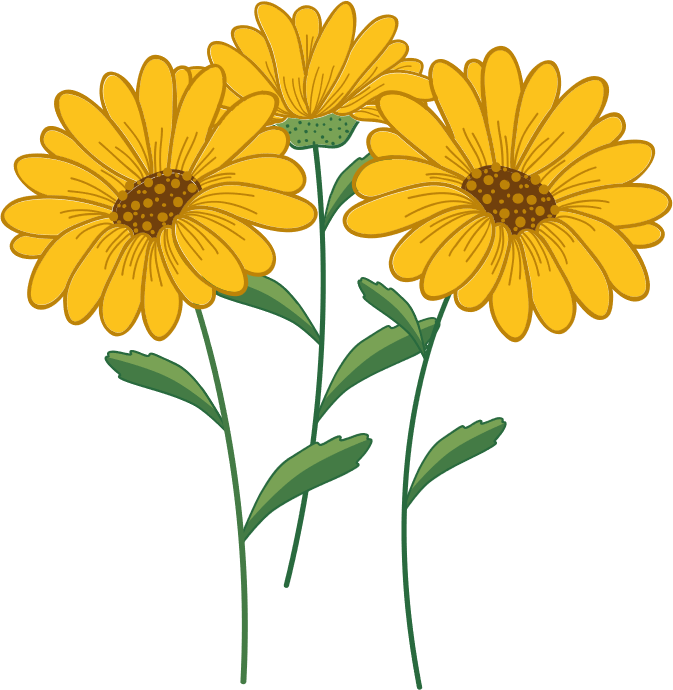 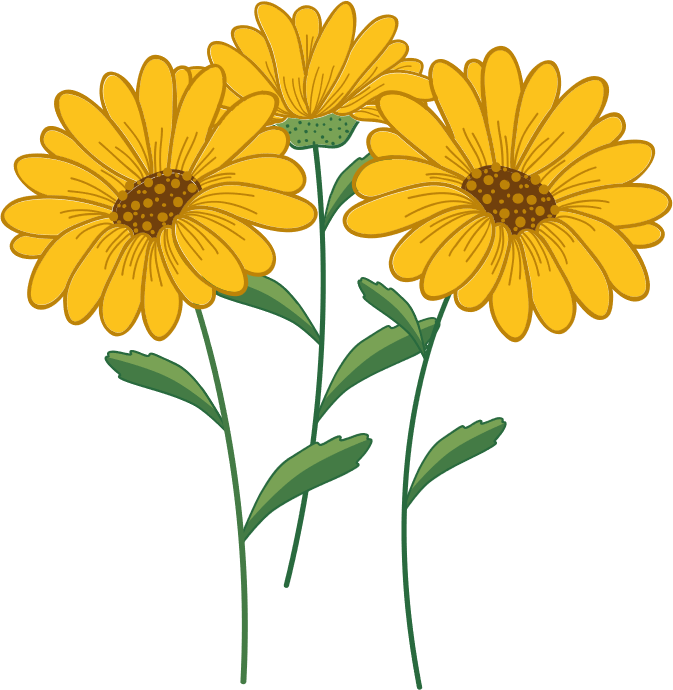 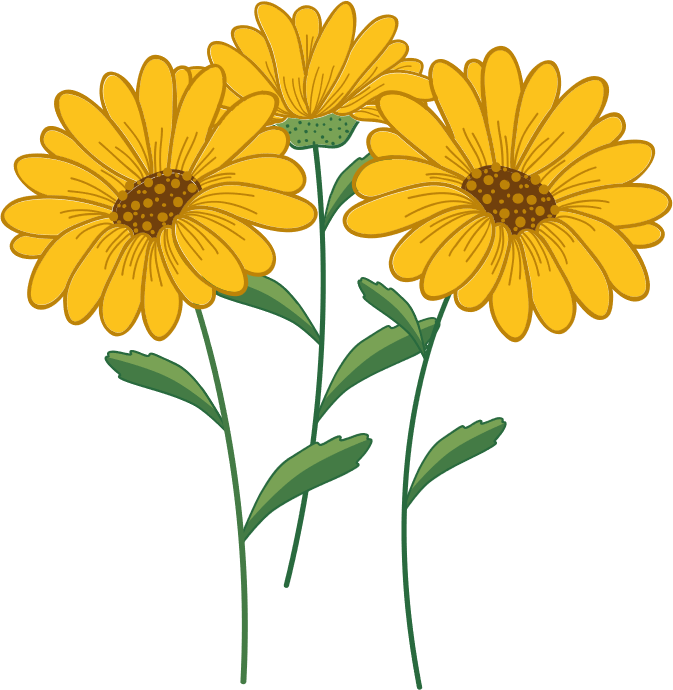 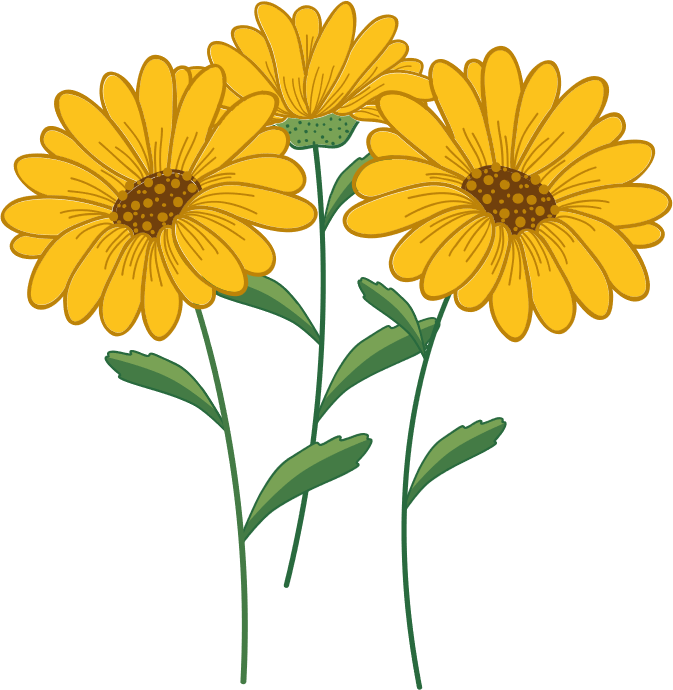 Tính
4
Kiên và Mai giúp bà nhặt trứng gà, Kiên nhặt được 35 quả, Mai nhặt được ít hơn Kiên 16 quả. Hỏi Mai nhặt được bao nhiêu quả trứng gà?
Kiên nhặt được:                  35 quả
Mai nhặt được ít hơn Kiên: 16 quả
Kiên nhặt được:                       quả
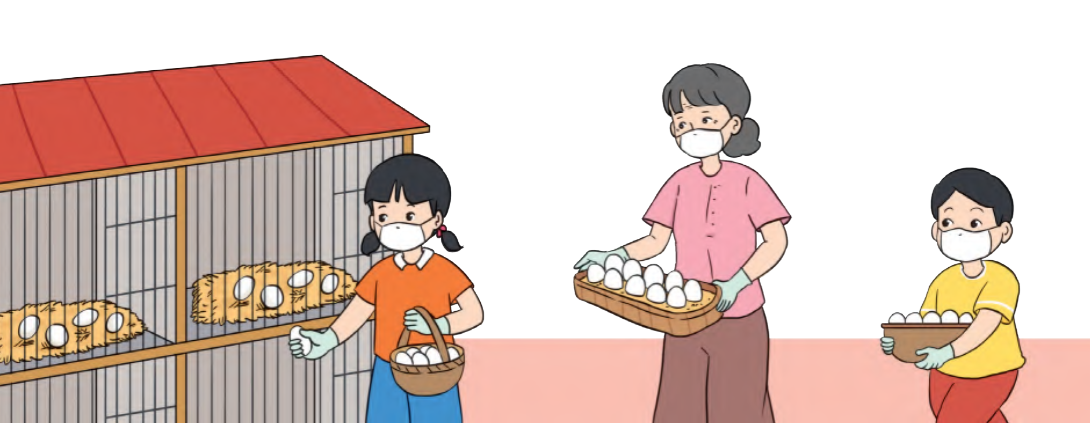 ?
Bài giải:
Mai nhặt được số quả trứng gà là:
35 – 16 = 19 (quả)
Đáp số: 19 quả trứng gà
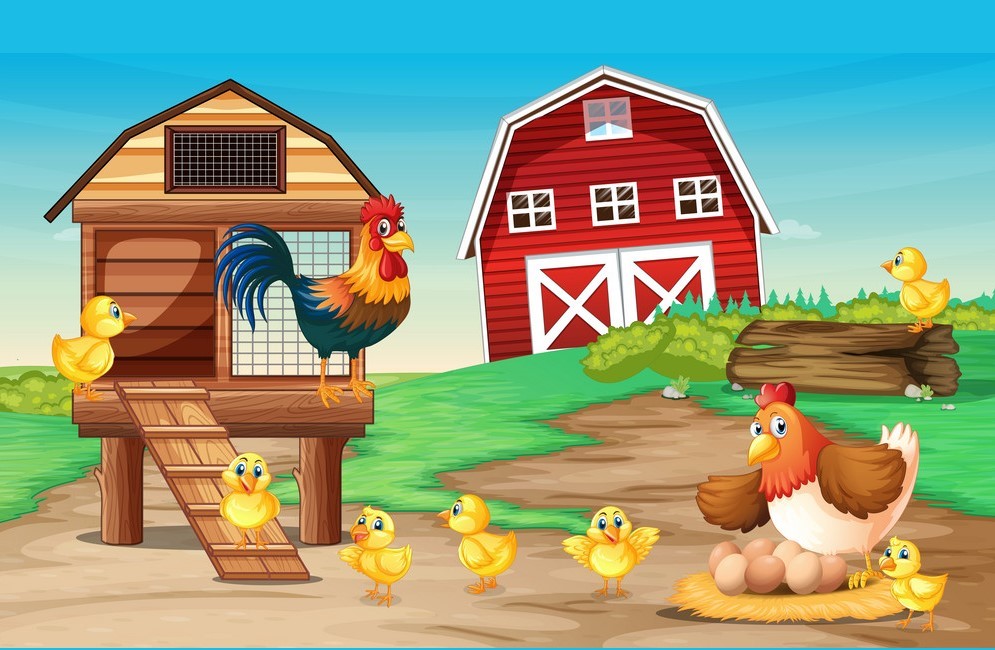 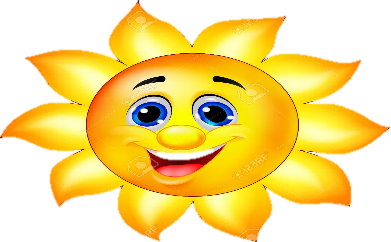 TRÒ CHƠI 
THU HOẠCH TRỨNG GÀ
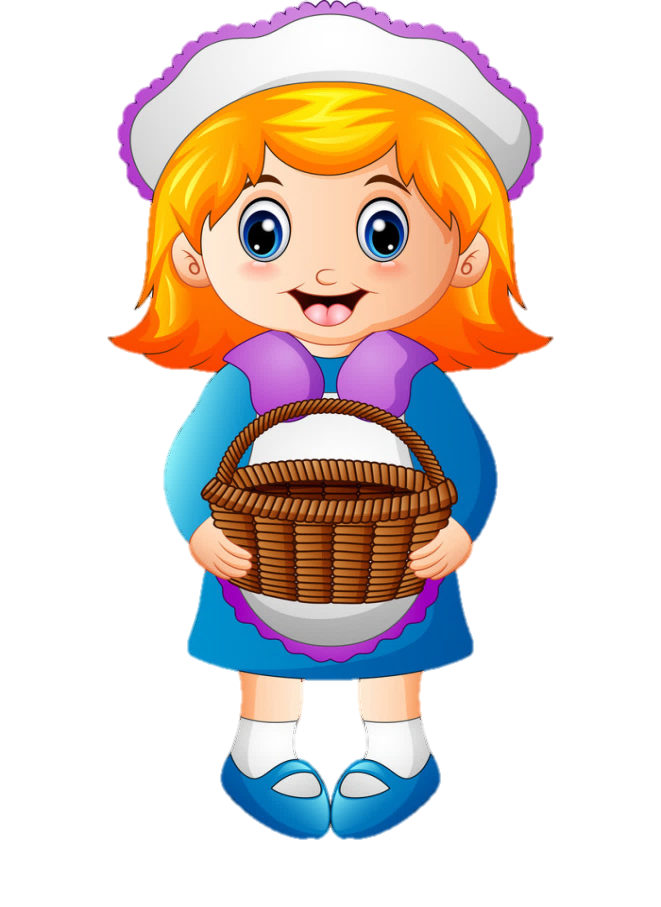 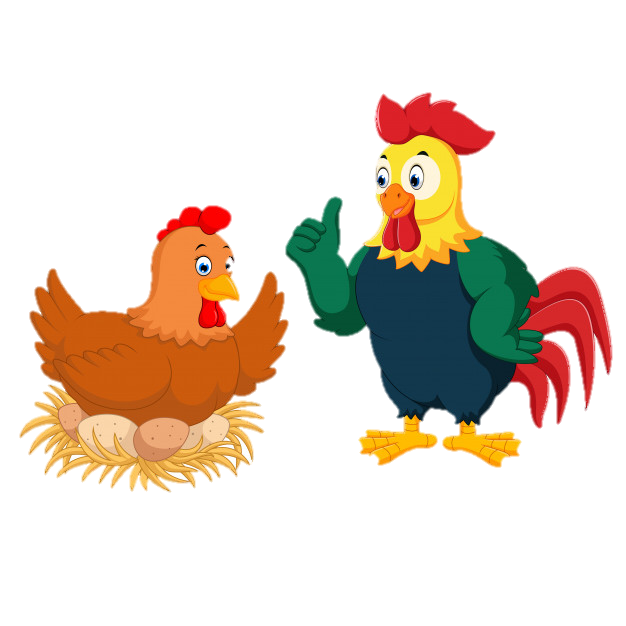 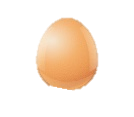 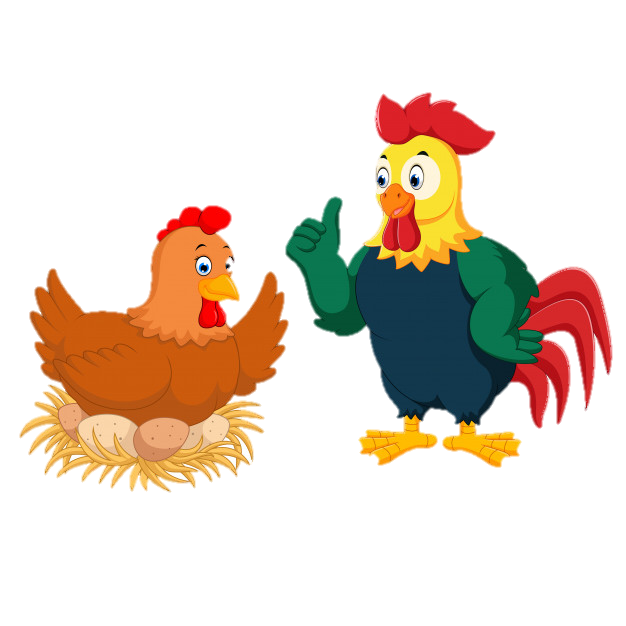 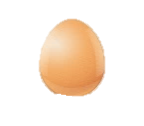 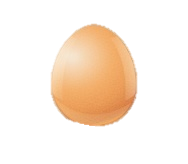 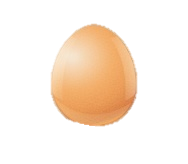 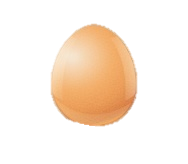 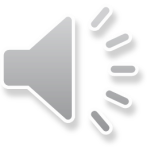 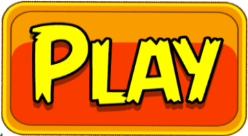 [Speaker Notes: Bài giảng thiết kế bởi: Hương Thảo - tranthao121006@gmail.com]
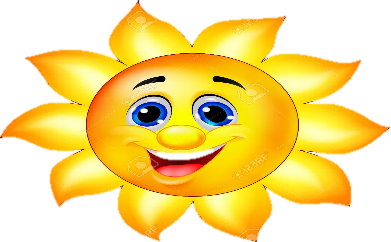 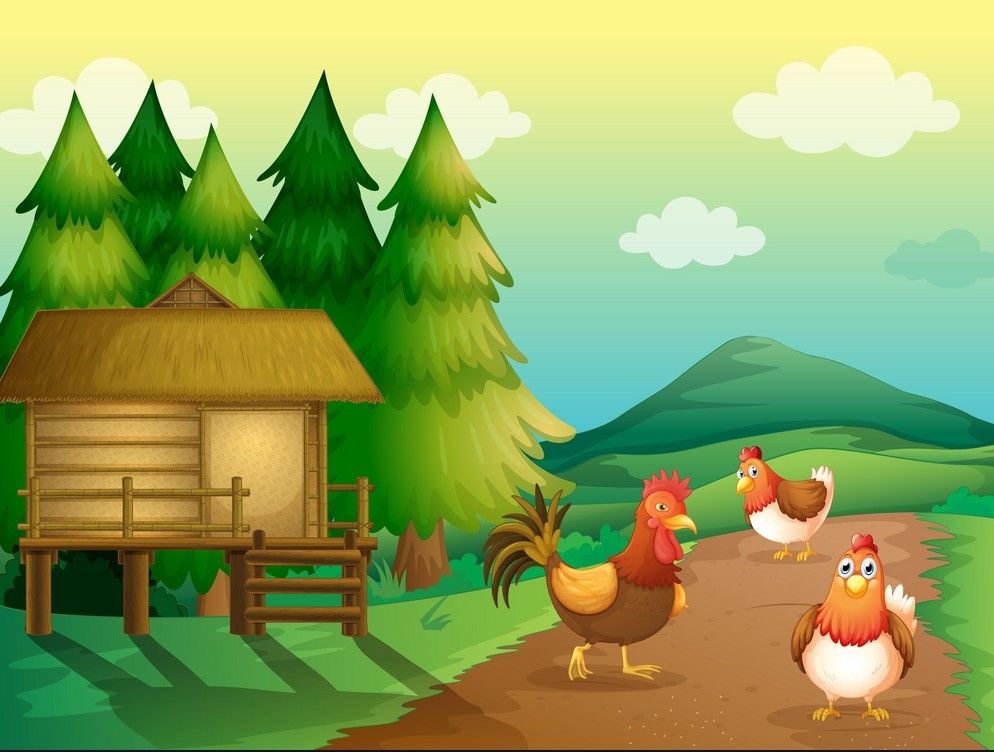 Xin chào các bạn, mình là Mai. Hôm nay mẹ mình đi vắng, mình phải ở nhà giúp mẹ thu hoạch trứng gà. Các bạn hãy giúp mình thu hoạch xong trước khi mẹ về nhé bằng cách trả lời đúng những câu hỏi trong mỗi quả trứng.
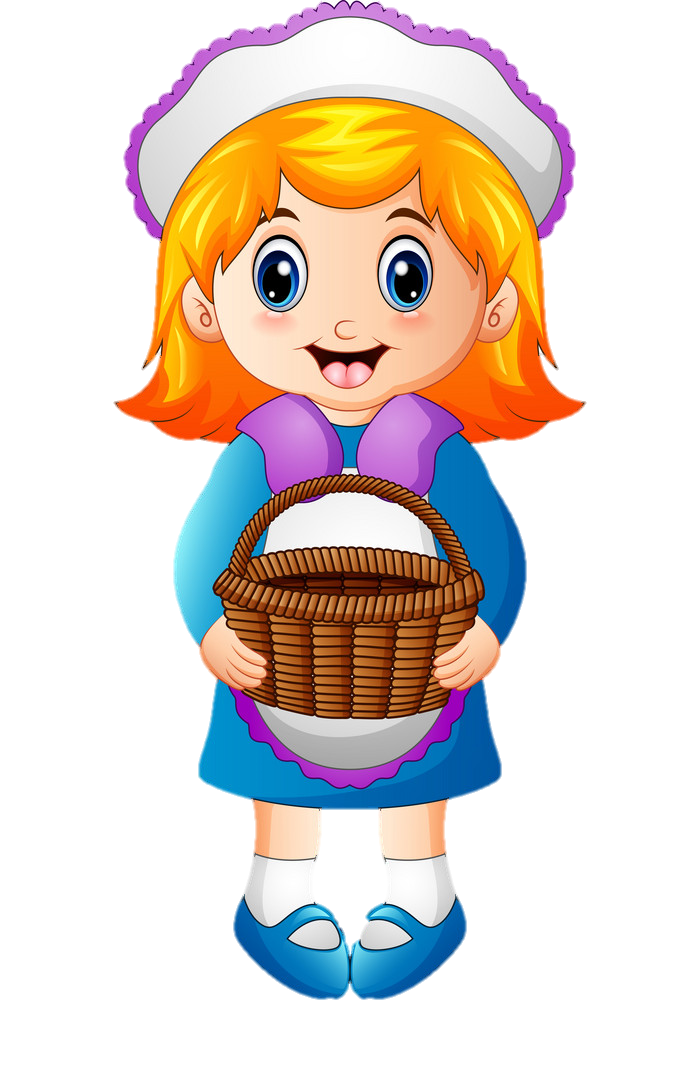 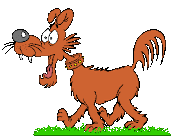 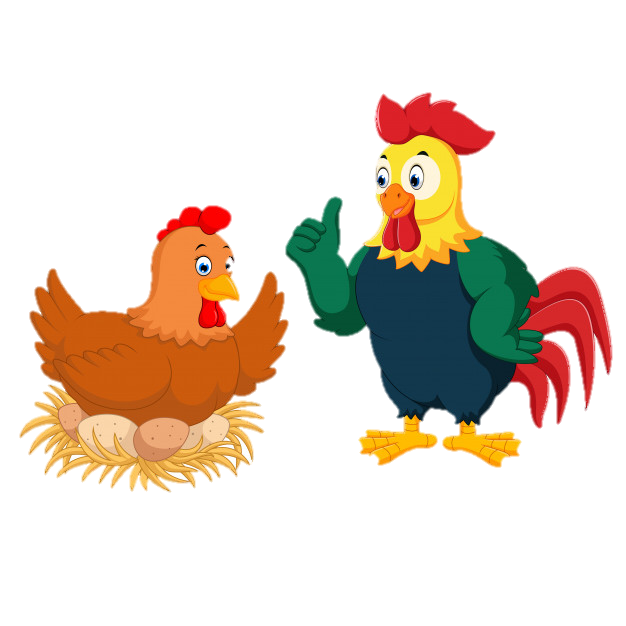 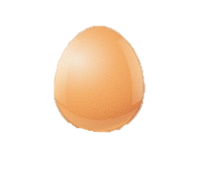 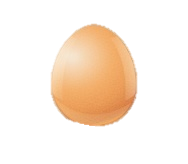 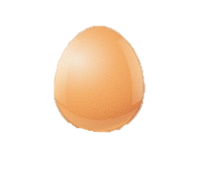 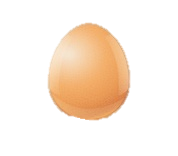 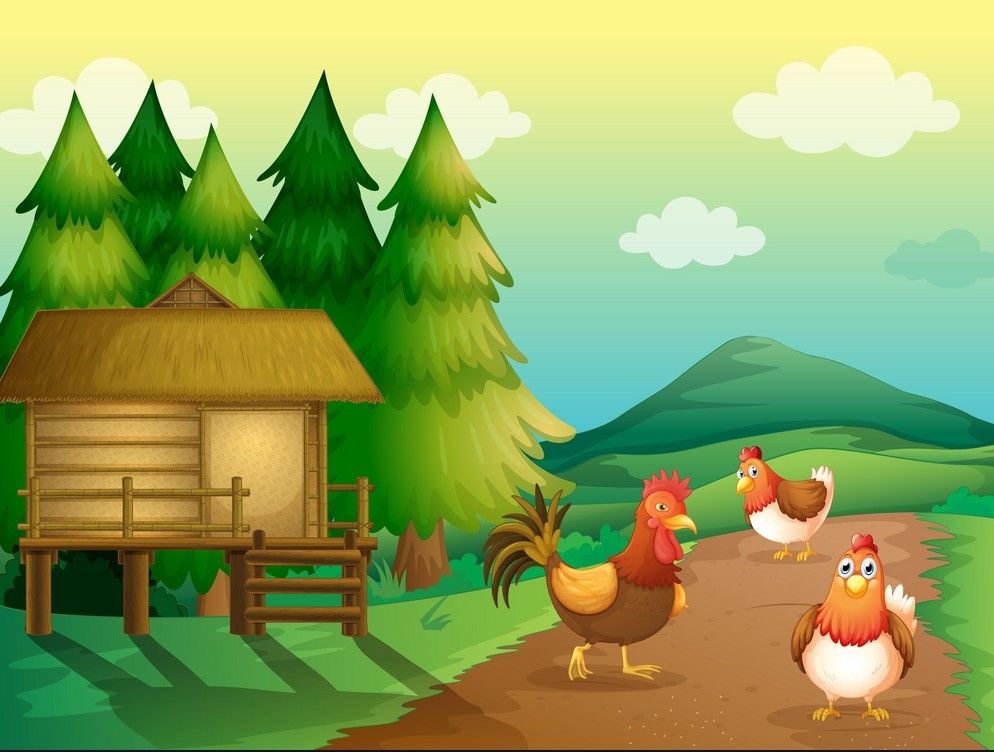 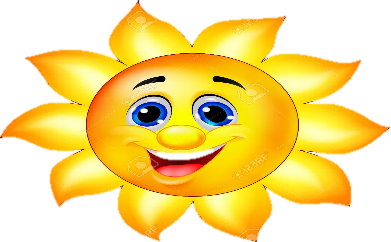 ??
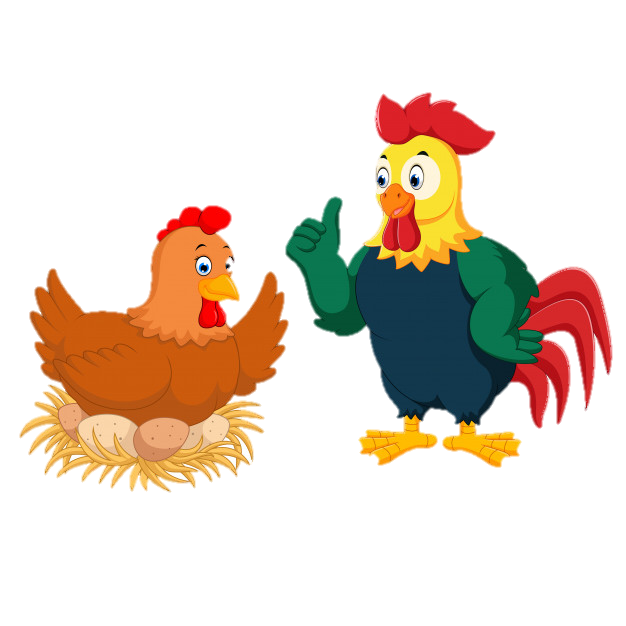 72
45
27
-
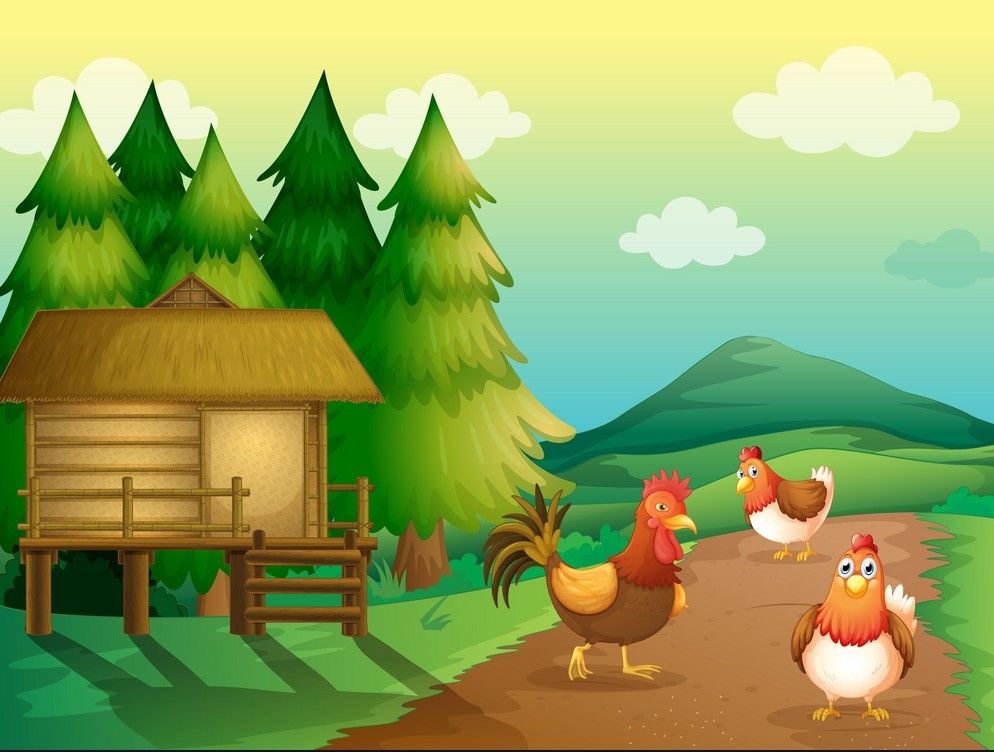 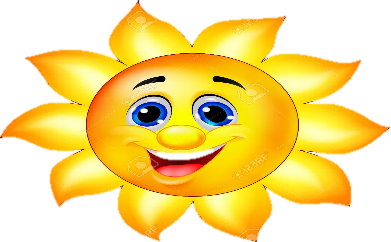 ??
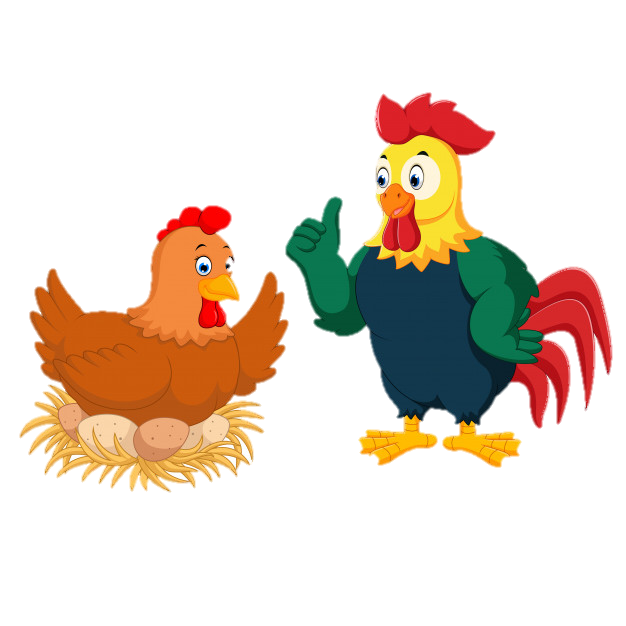 37
66
29
-
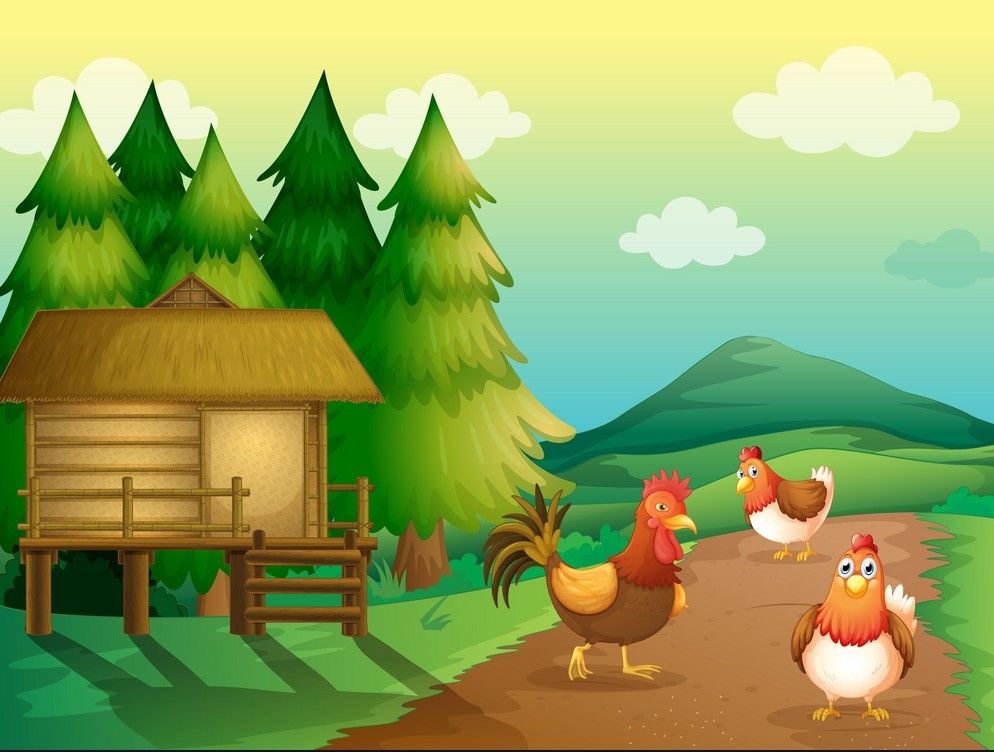 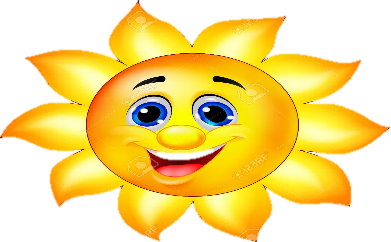 33 – 15 = ?
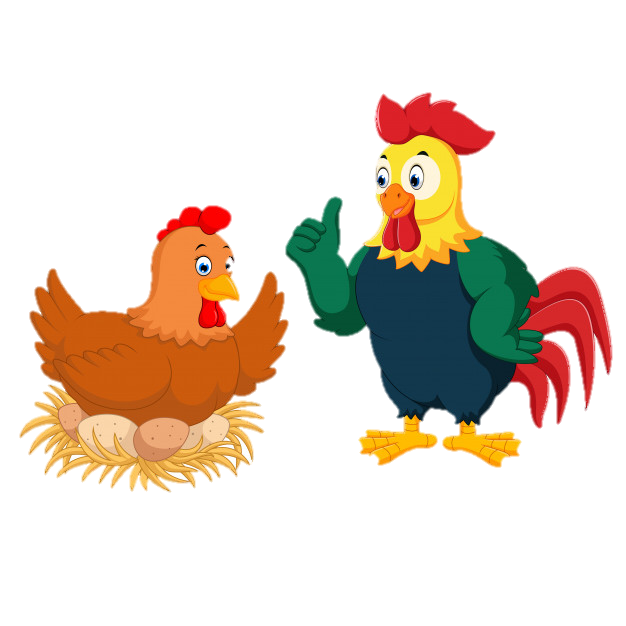 18
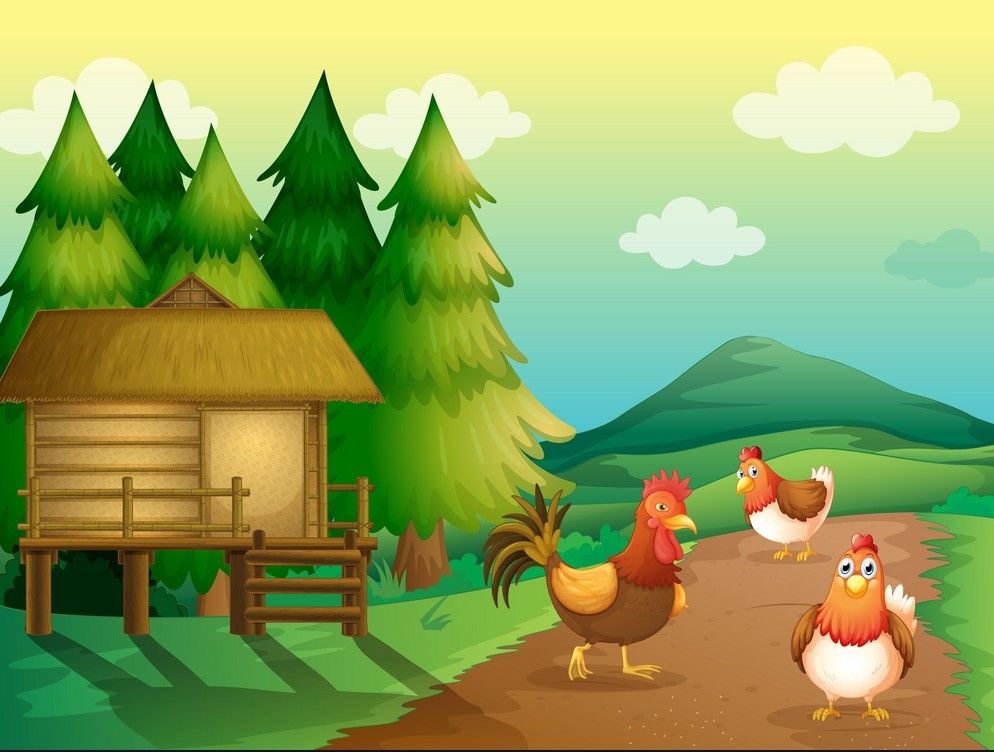 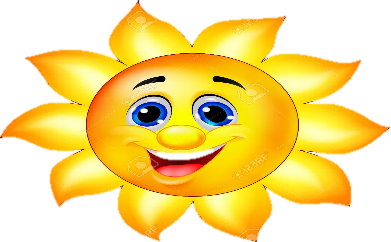 8 4
2 7
?
-
5 7
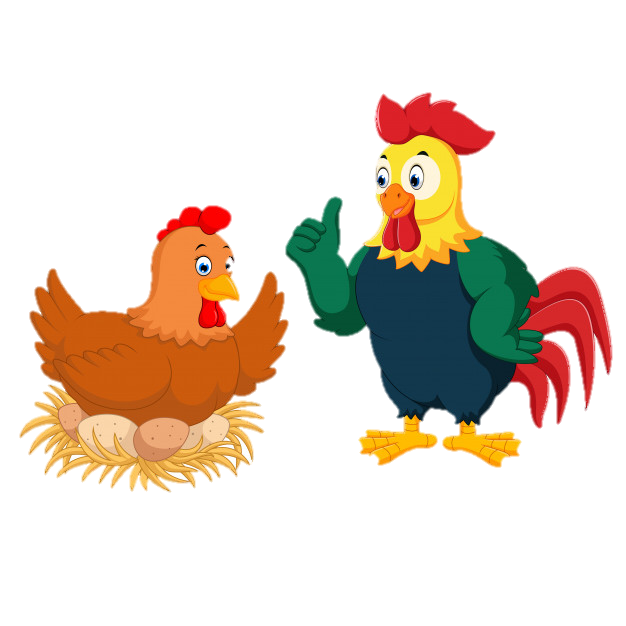 8
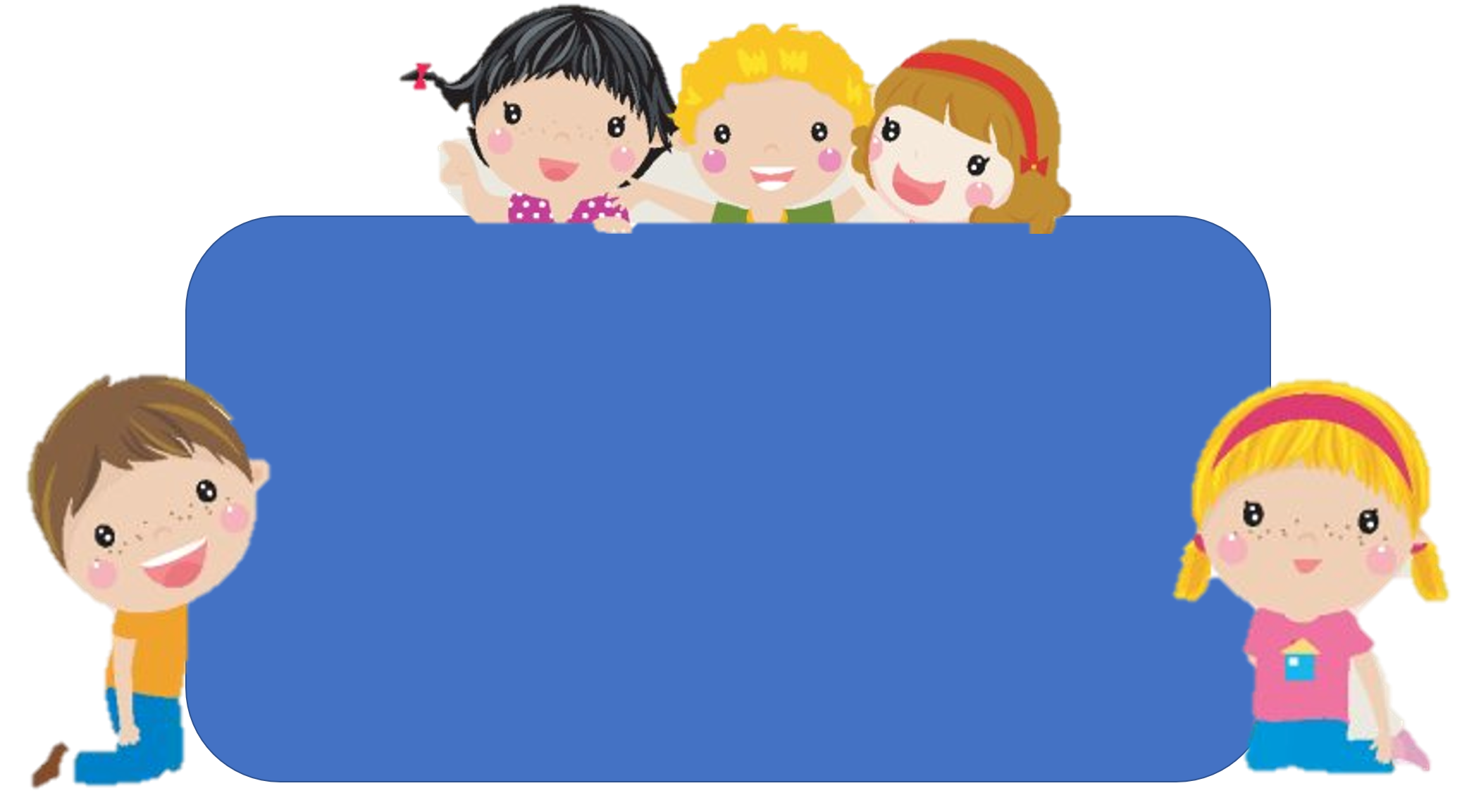 Để có thể làm tốt các bài tập trên em nhắn bạn điều gì?
Bài học hôm nay em biết thêm được điều gì?
DẶN DÒ